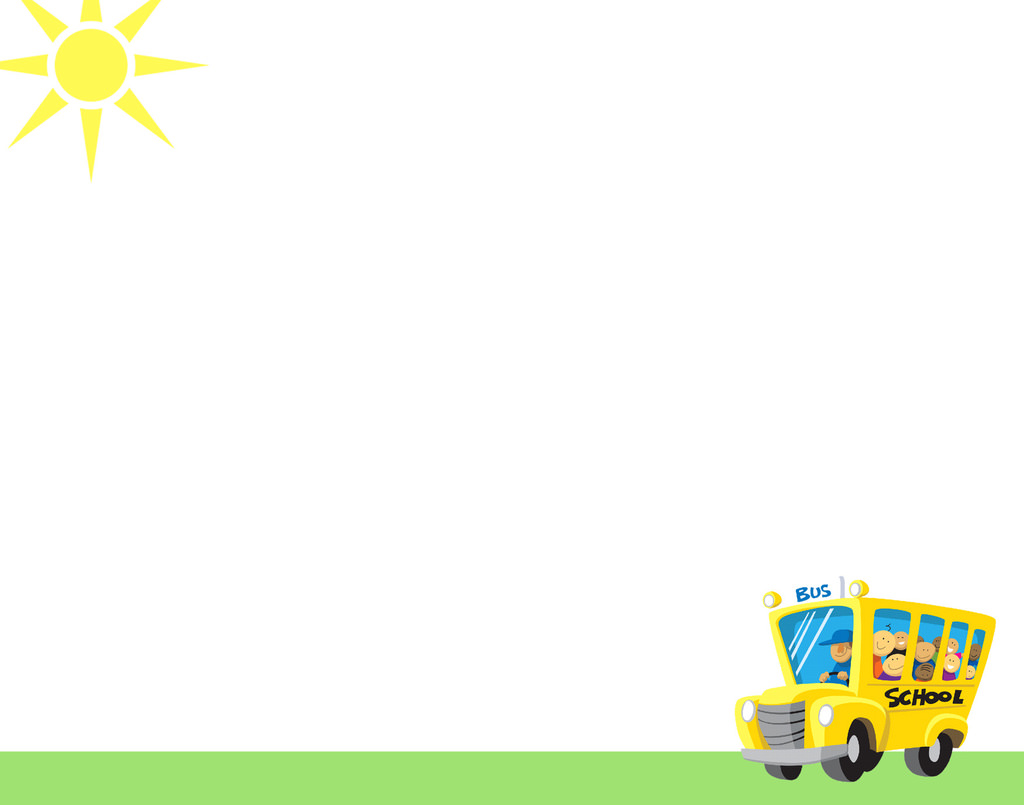 TRƯỜNG TIỂU HỌC NHƠN PHÚ

Chào mừng quý thầy cô về dự giờ lớp 1A

Môn: Đạo đức


Giáo viên: Nguyễn Thị Hồng Phấn
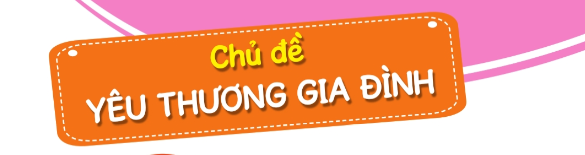 BÀI 7: YÊU THƯƠNG GIA ĐÌNH
Thứ sáu ngày 26 tháng 03 năm 2021
KHỞI ĐỘNG
Thứ sáu ngày 26 tháng 03 năm 2021
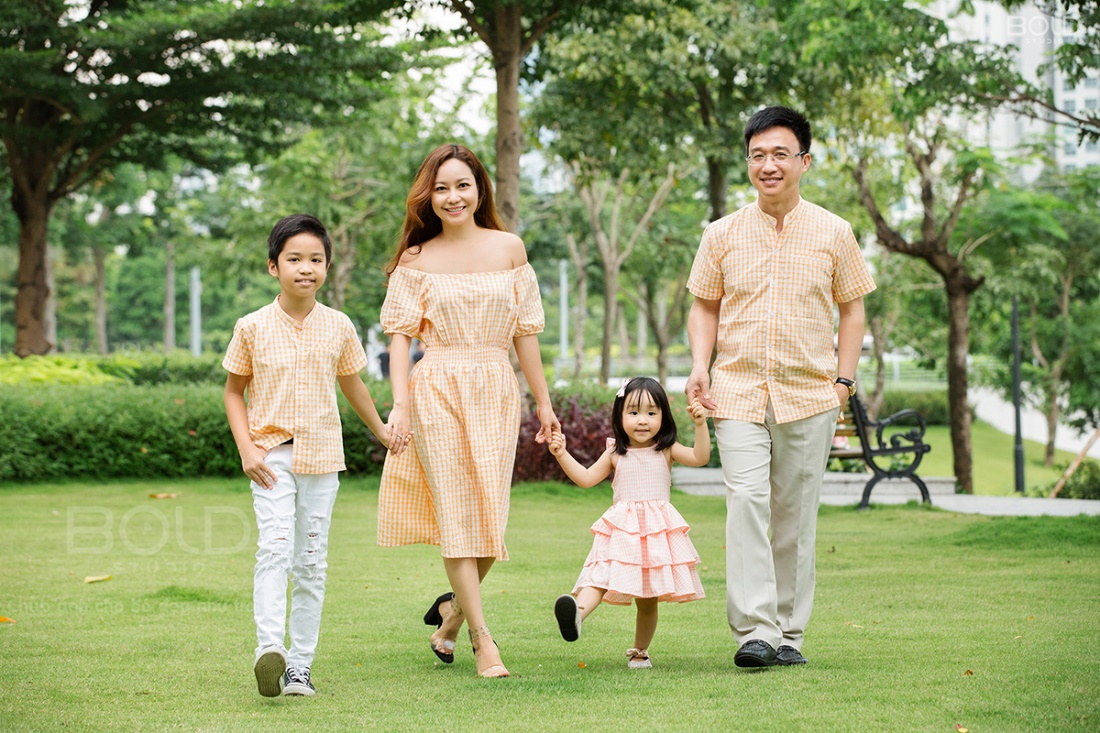 Thứ sáu ngày 26 tháng 03 năm 2021
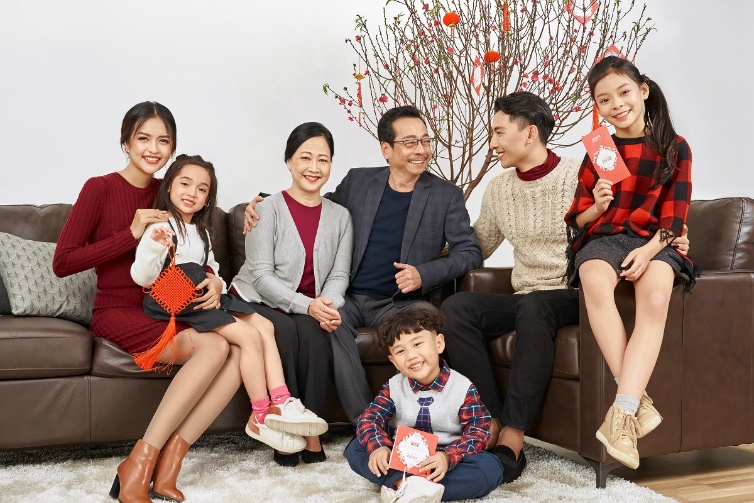 Thứ sáu ngày 26 tháng 03 năm 2021
KHÁM PHÁ
Thứ sáu ngày 26 tháng 03 năm 2021
Hoạt động 1: Kể chuyện theo tranh
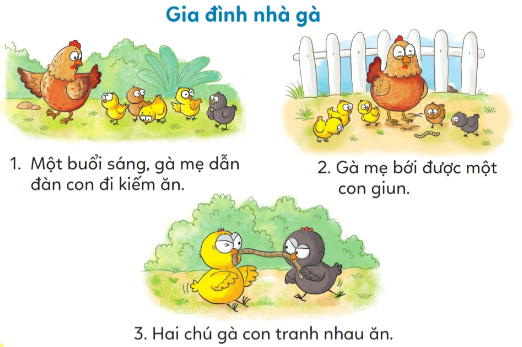 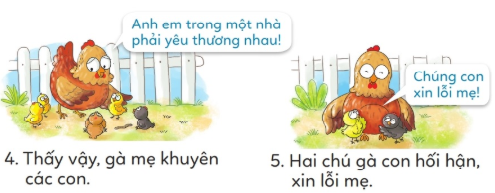 Thứ sáu ngày 26 tháng 03 năm 2021
CÂU HỎI THẢO LUẬN:
- Gµ mÑ ®· lµm g× ®Ó ch¨m sãc ®µn con?- Gµ mÑ ®· khuyªn g× khi c¸c con tranh måi? - ViÖc lµm ®ã cña gµ mÑ thÓ hiÖn ®iÒu g×?
Thứ sáu ngày 26 tháng 03 năm 2021
Hoạt động 2: Tìm hiểu sự yêu thương, chăm sóc của ông bà, cha mẹ đối với con cháu.
Th¶o luËn:
¤ng bµ, bè mÑ trong mçi tranh ®ang lµm g×?
Nh÷ng viÖc ®ã thÓ hiÖn ®iÒu g×?
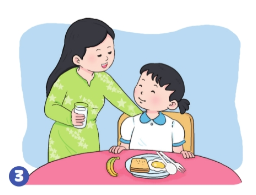 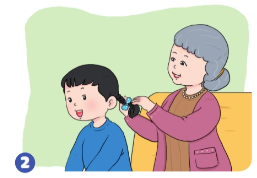 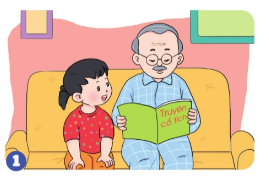 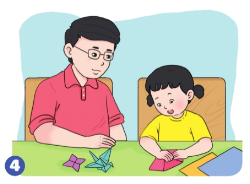 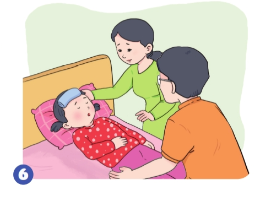 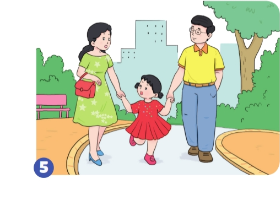 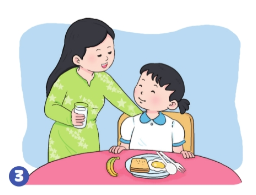 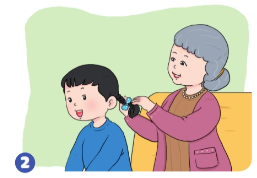 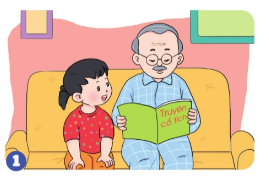 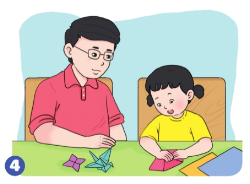 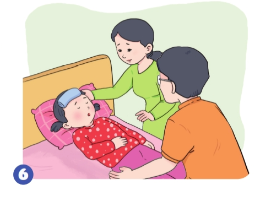 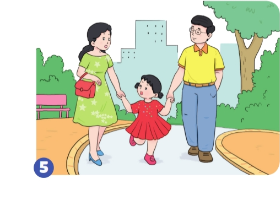 Những việc làm của ông bà, bố mẹ thể hiện sự yêu thương, quan tâm, chăm sóc bạn nhỏ.
Câu hỏi:
Vì sao mọi người trong gia đình cần yêu thương nhau?
Liªn hÖ:
Ông bà, cha mẹ, anh chị đã thể hiện sự yêu thương, chăm sóc con như thế nào?
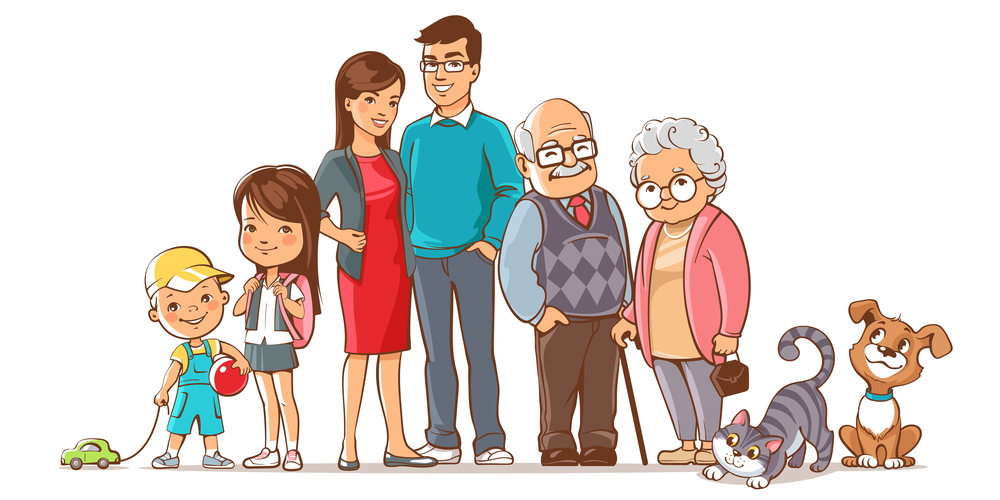 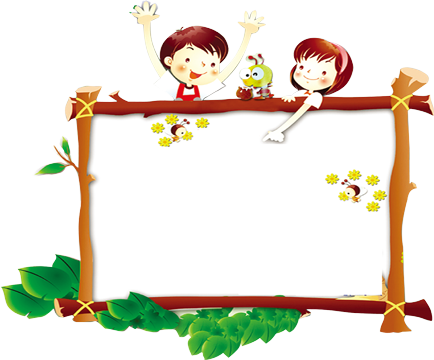 校园
安全
Thư giãn
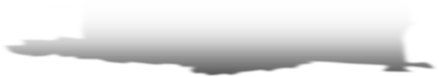 Thứ sáu ngày 26 tháng 03 năm 2021
Hoạt động 3:Thảo luận về cách thể hiện tình yêu thương
Bạn trong mỗi tranh đã là gì để thể hiện tình yêu thương với người thân?
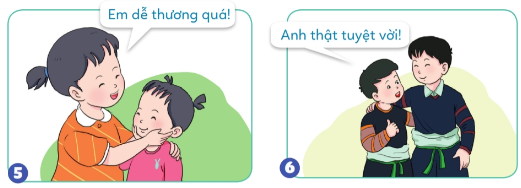 Thứ sáu ngày 26 tháng 03 năm 2021
Những cử chỉ thể hiện tình yêu thương với người thân là gì?
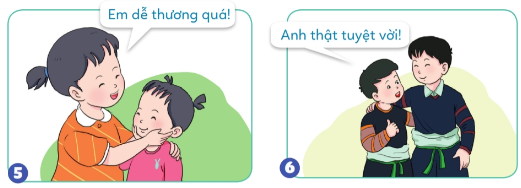 Những lời nói thể hiện tình yêu thương với người thân là gì?
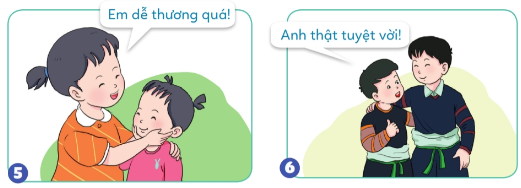 KẾT LUẬN
Ông bà, bố mẹ, anh chị là những người thân yêu duy nhất của các con. Các con hãy thể hiện tình yêu thương với người thân của mình bằng những cử chỉ, lời nói phù hợp.
Liên hệ:
Con đã thể hiện tình yêu thương với người thân của mình như thế nào?
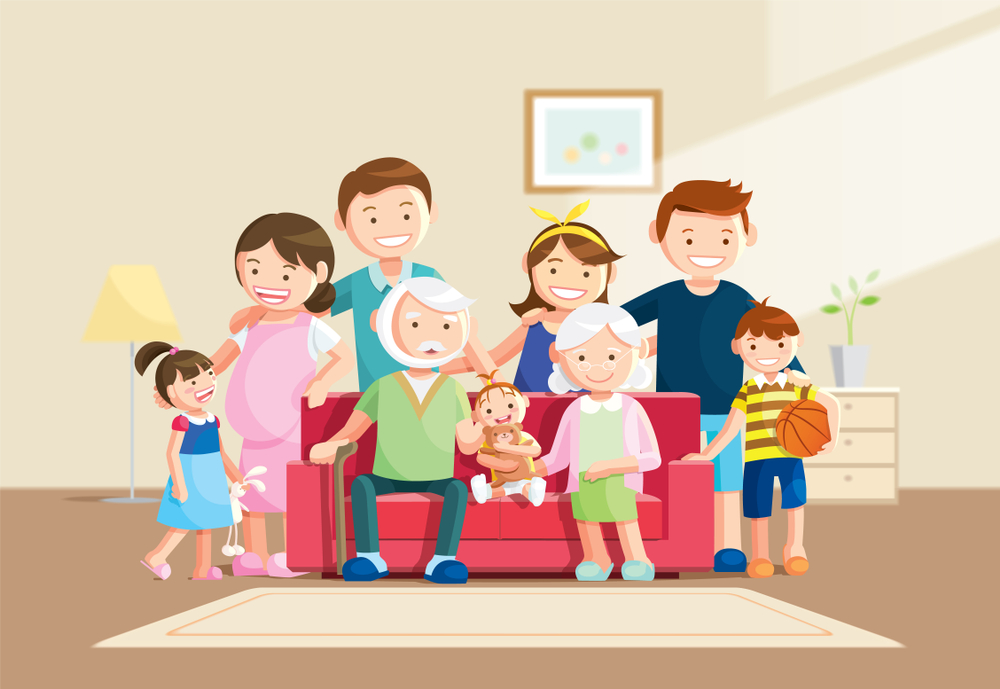 Tình huống:
Con rất thích món gà rán. Bữa tối, mẹ đã làm món gà chiên giòn cho cả nhà.
Khi được người lớn gắp cho con món ăn con yêu thích, con sẽ nói gì và làm gì?
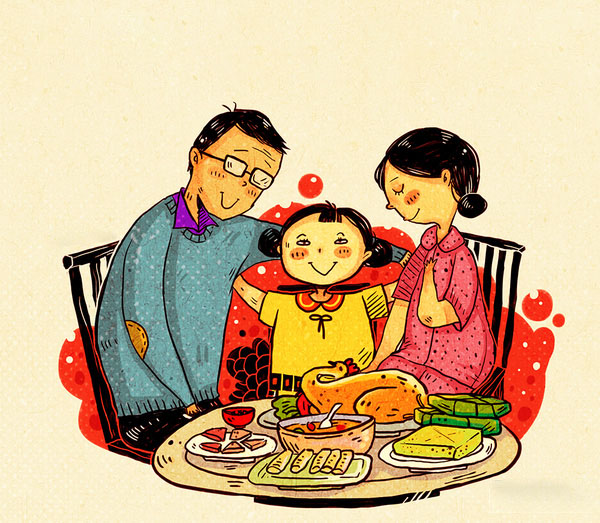 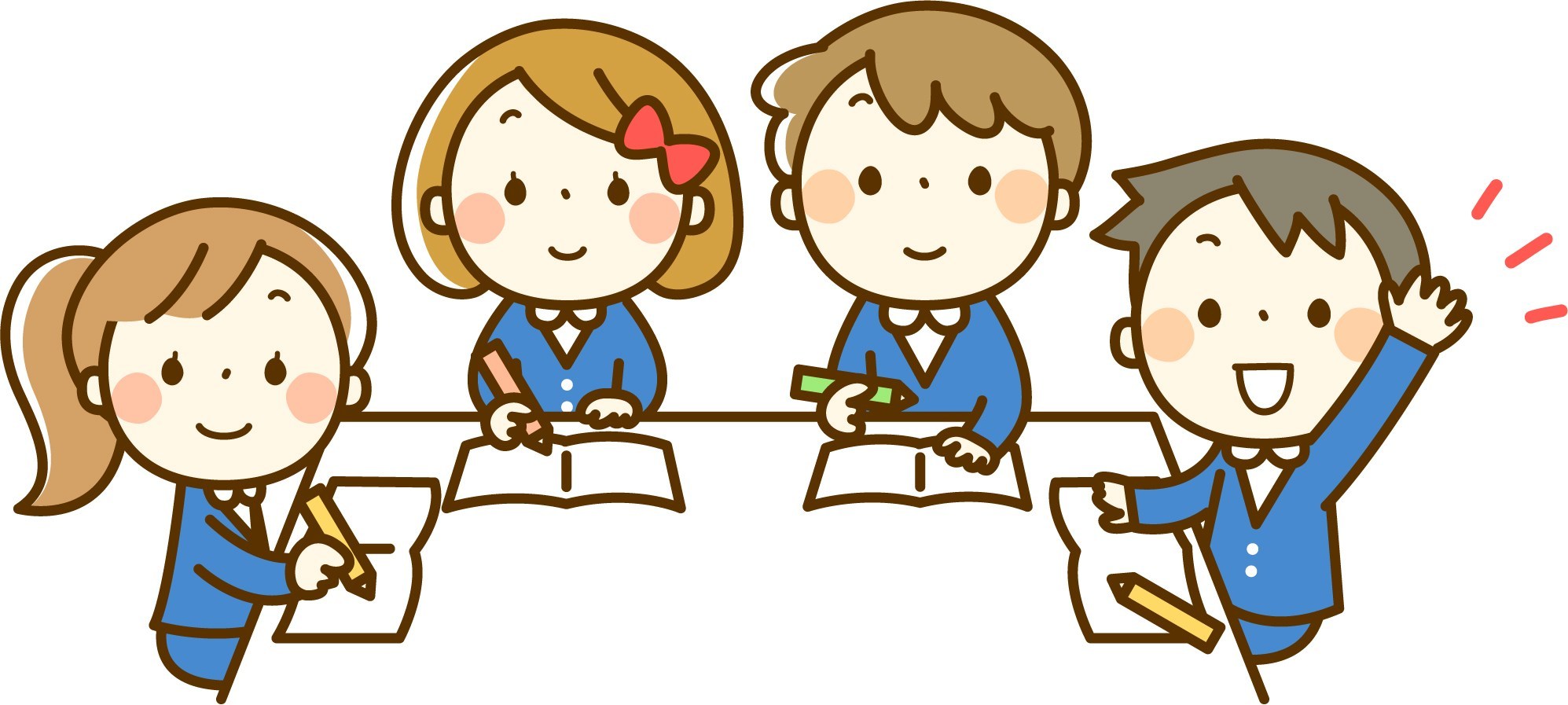 Củng cố
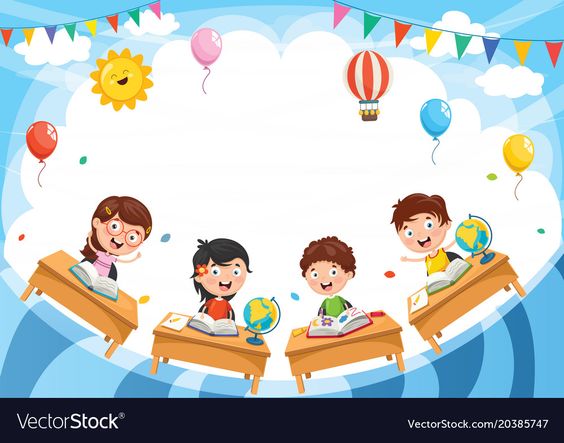 Dặn dò
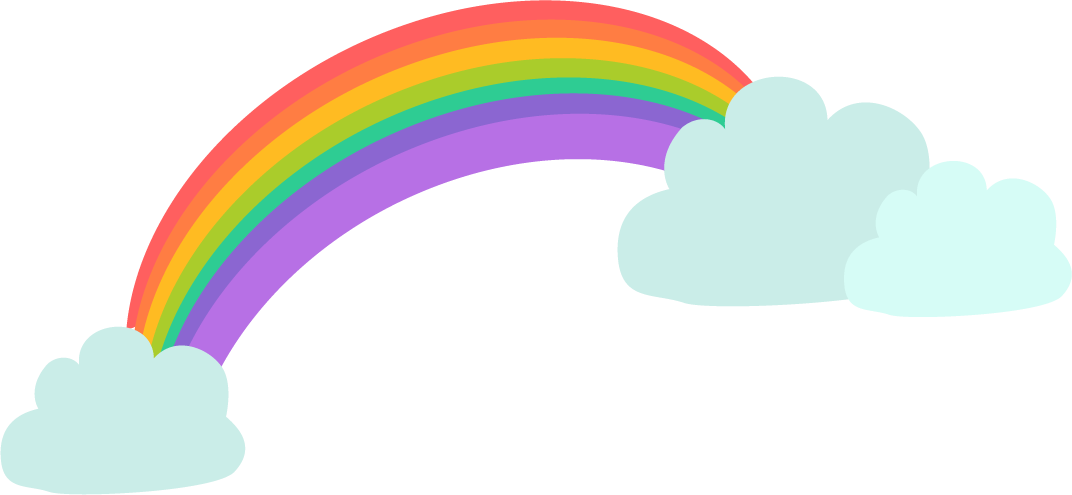 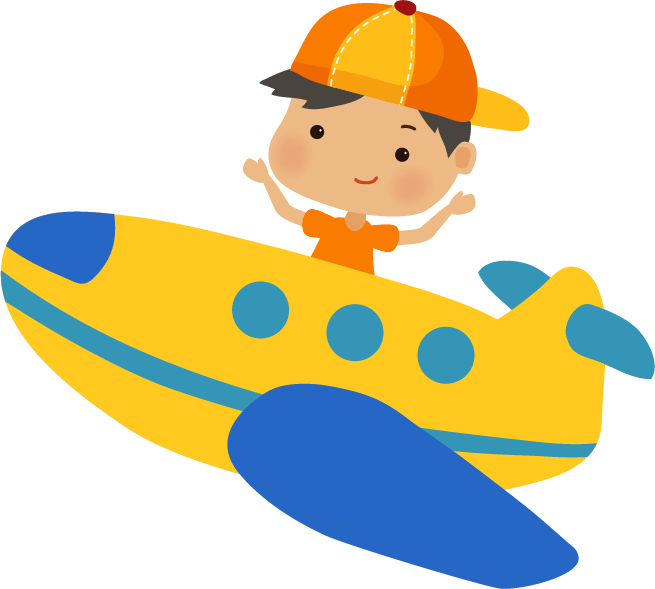 Tạm biệt và 
hẹn gặp lại!
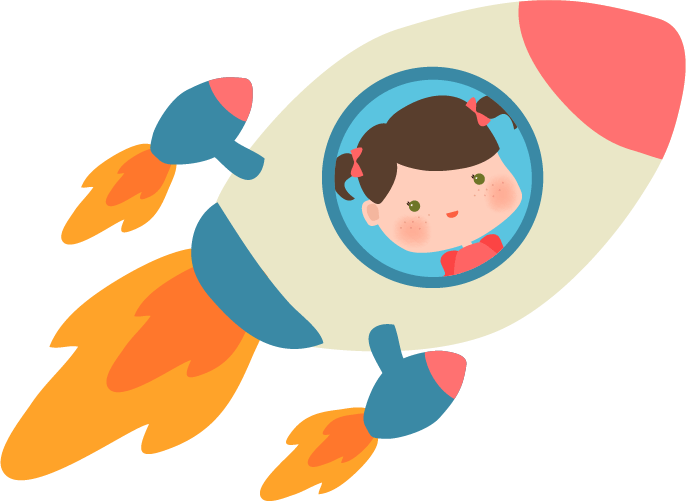 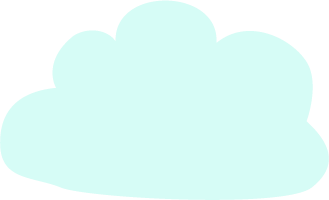 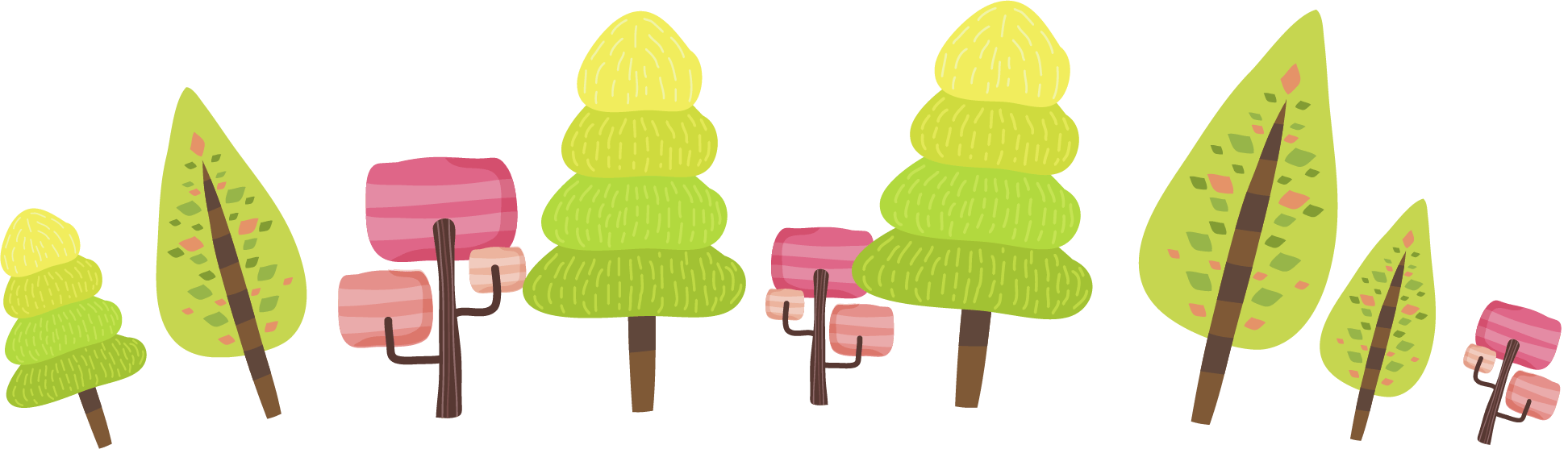 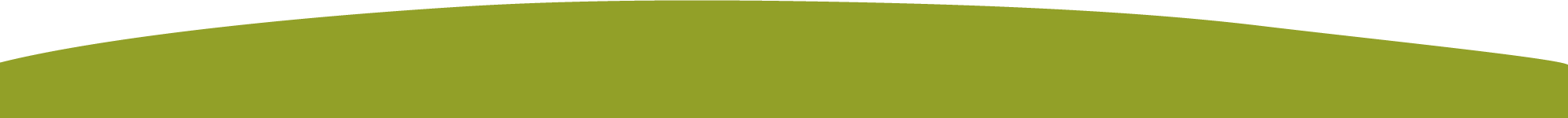